OGC with FOSS4G2009 and Beyond
Raj R. Singh
Director, Interoperability Programs
Open Geospatial Consortium (OGC)
October 21, 2009
Nearly half of Tasmania had its hottest day on record 
on 30 January 2009, with many records broken 
by large margins, particularly in the north
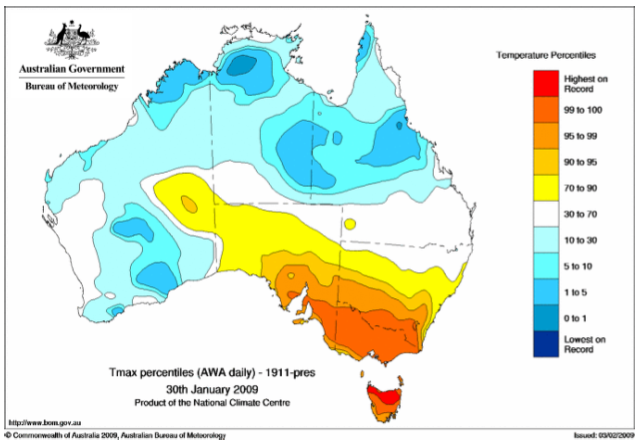 CCIP Video
Climate Challenge Integration Plugfest 2009
CCIP experimented with ways to share the world’smeteorological and weather forecast datathrough open standards for geospatial information sharing
OGC, OSGEO, and FOSS4G in 2009
Web Map Tiling Service (WMTS)
Opensearch Geo
Reference Implementations
deegree
GeoNetwork Opensource
Geoserver
http://cite.opengeospatial.org/reference
OGC, OSGEO, and FOSS4G in 2010?
Keeping Reference Implementations in sync with Standards

TEAM Engine

Certification for FOSS
Who can certify?
What’s the cost?
Certification for integrators?

CCIP 2010!
Participate in OGC!